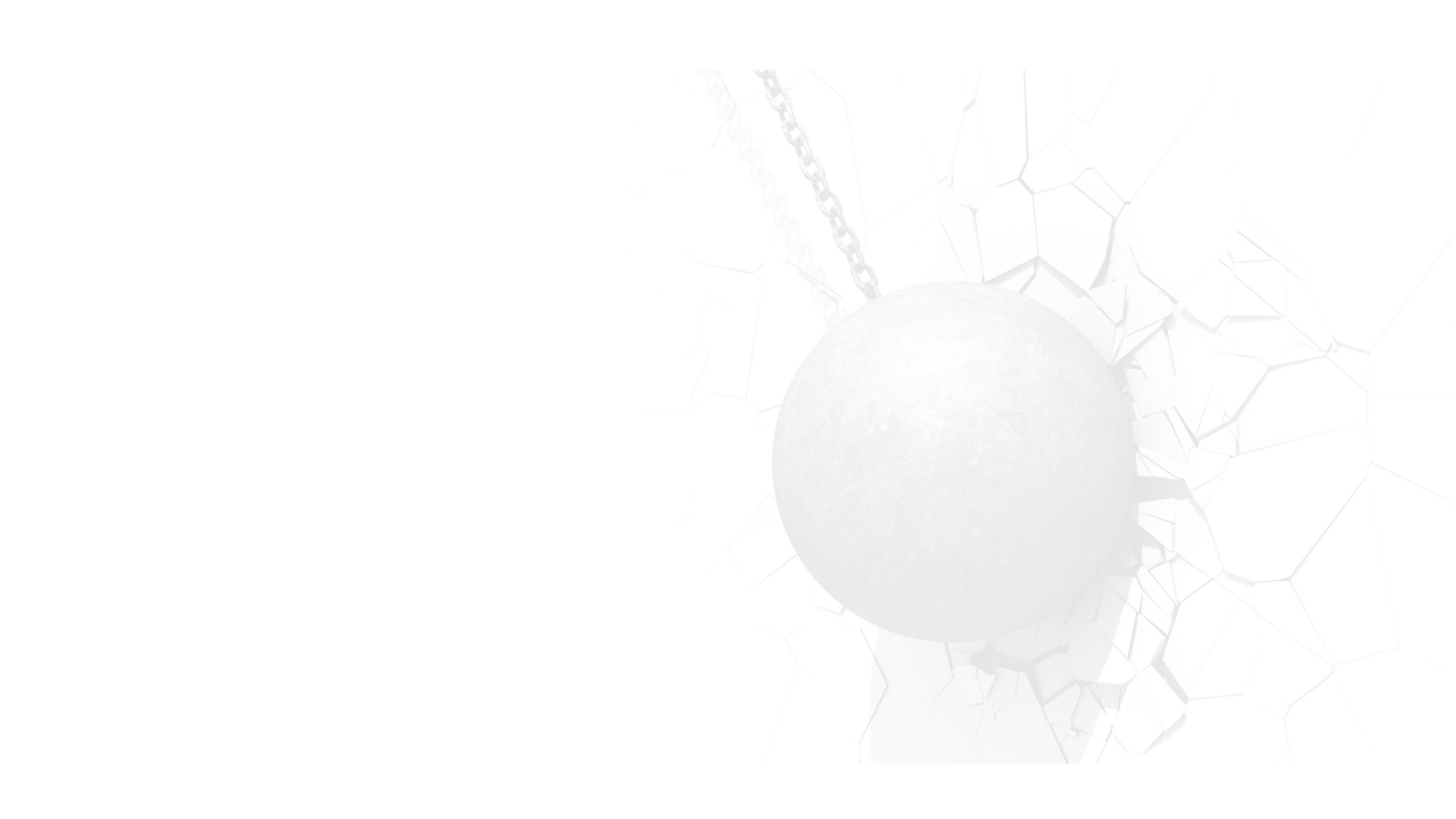 DATA STRATEGY
FORUM 2019
Multi-Channel Marketing:
Breaking Down The Walls
What the heck is a data strategy and why do you need one, now.
#DataStrategyForum2019
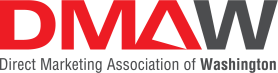 Introductions
This is Cathy
And that’s Justin
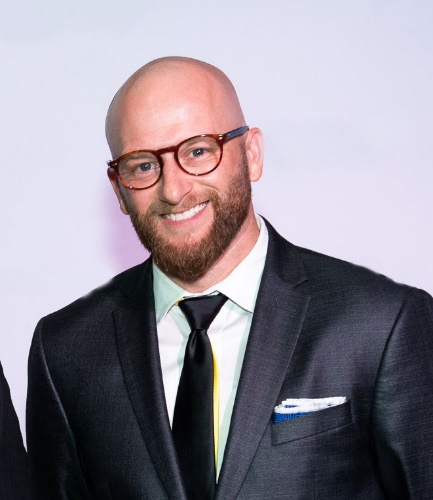 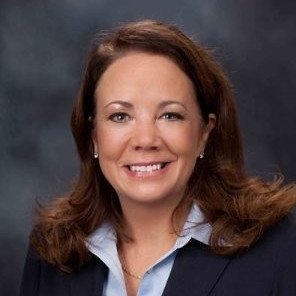 2
Data governance
Your data is your most important asset
“…Data Governance is just as much about stewardship as is the management of time and money”  Philanthropy and Digital Civil Society: Blueprint 2019 (Stanford PACS)


Good governance -> good data
3
Data governance construct
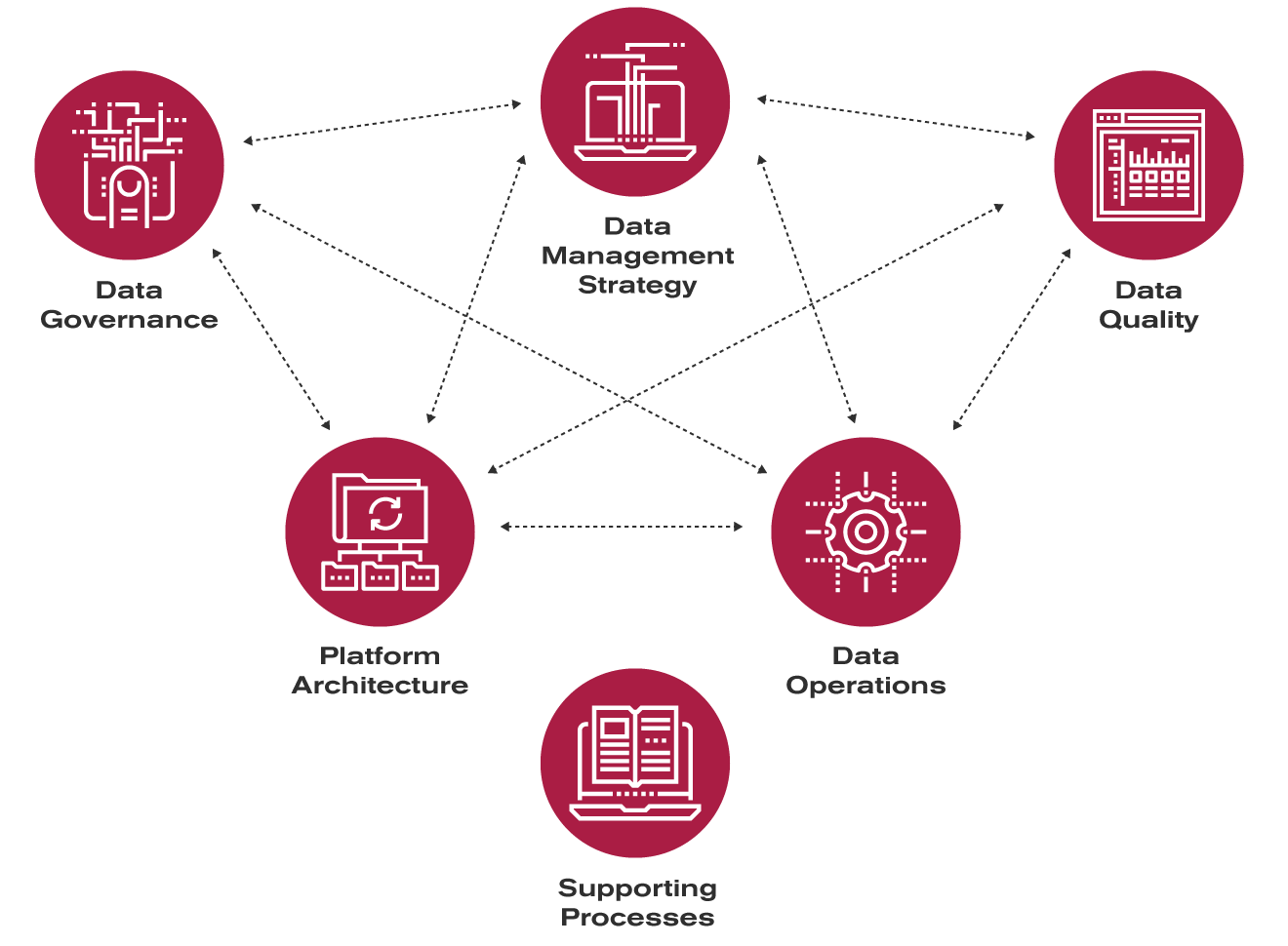 4
Honest look at standard nonprofit data engineering
Nonprofit data quality is declining
Declining number of service bureaus
Nonprofits thinking they can manage the data themselves without the knowledge and tool sets to really make it work
A lack of understanding from nonprofits around the financial impact of poor and or missing data until it is too late
Multi-channel CRM tools are not really connected, just services under the same roof
CRM companies not wanting to support quality conversion  (“here’s the tool, you make it work”)
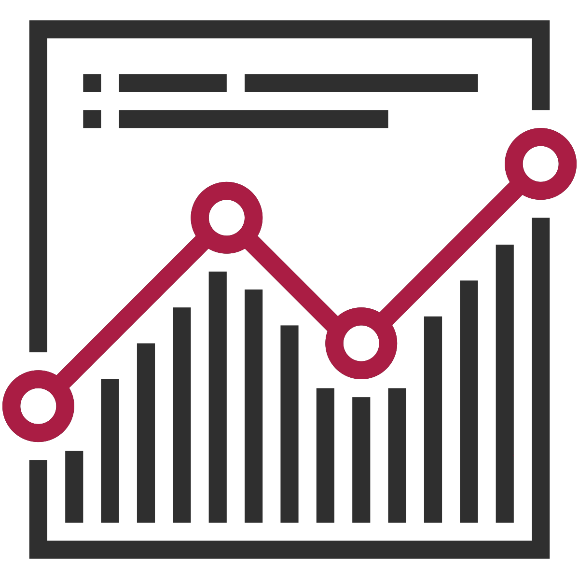 6
Failing to become data driven
The percentage of firms identifying themselves as being data driven has declined in each of the past three years (Harvard Business Review)31.7% in 201732.4% in 201831% in 2019
Even scarier is the depth of that reality
72% have yet to forge a data culture
53% are not treating data as a business asset
93% identify people and processes as the obstacle
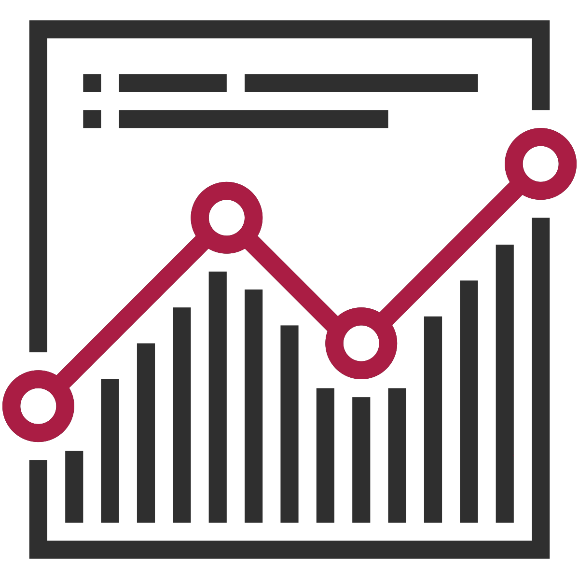 7
We need to change the data engineering paradigm by being strategic in data management
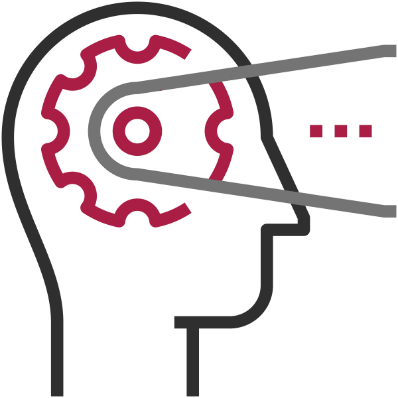 Review and revise data processes
Make data strategy the hero
8
Defining data strategy
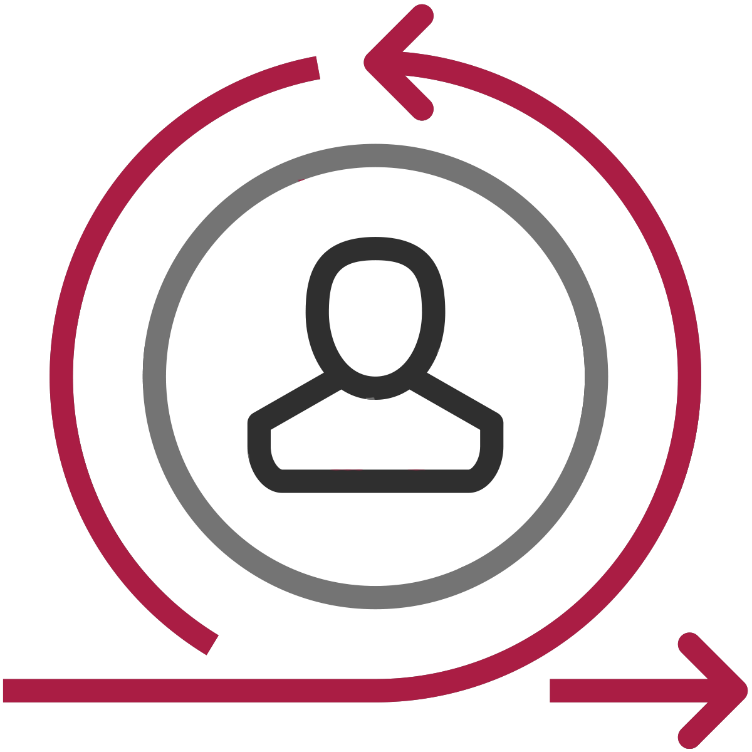 Can you define data strategy without using the words ‘data’ and ‘strategy’?
9
Components of data strategy
10
Elements of Data Strategy
11
Is this conceptual?  Or does it exist in the wild?
Organizations that are committing to data strategy as a primary vehicle for planning are seeing higher volumes of sustainable growth
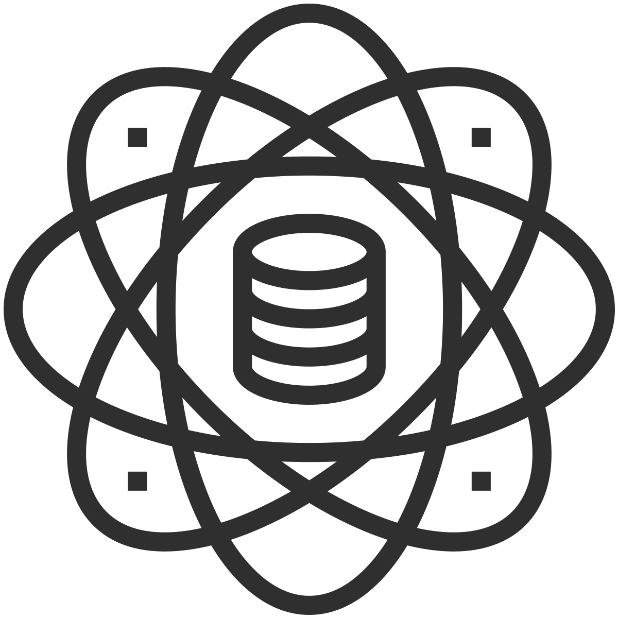 12
Data strategy applied to national orgs
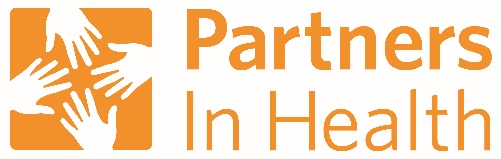 5-year strategic plan started in FY15
Direct marketing goal to increase new donors acquired and multiyear donors
Focus on new donor acquisition and optimized second gift

Multiple sources of truth include Raiser’s Edge & Multichannel dashboard
New
2nd
13
Data strategy applied to regional orgs
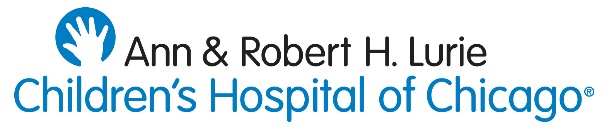 5-year strategic plan started in FY15
Multichannel goal to increase active and multiyear donors
Investment in acquisition offline and online

Multiple sources of truth include Raiser’s Edge & Multichannel dashboard
New
2nd
14
Data strategy applied to local orgs
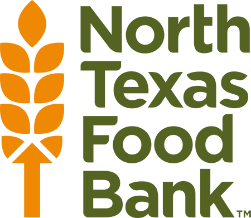 5-year strategic plan started in FY19
Multichannel goal to increase active donors and second gifts
Integrated planning, channel specific implementation, integrated reporting

Multiple sources of truth include Raiser’s Edge & Multichannel dashboard
New
2nd
15
Data Strategy for organizations with channel specific objectives
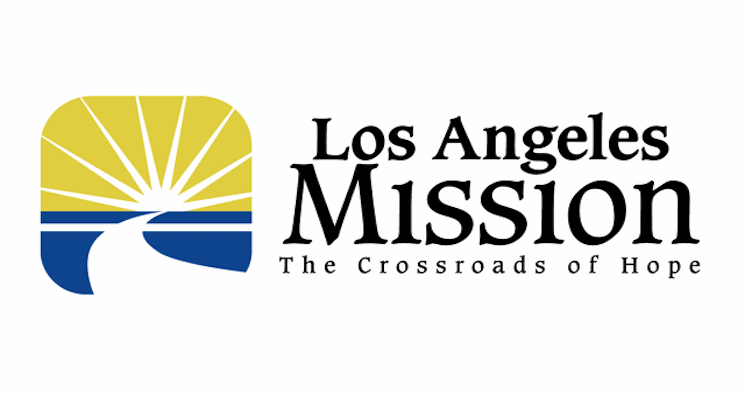 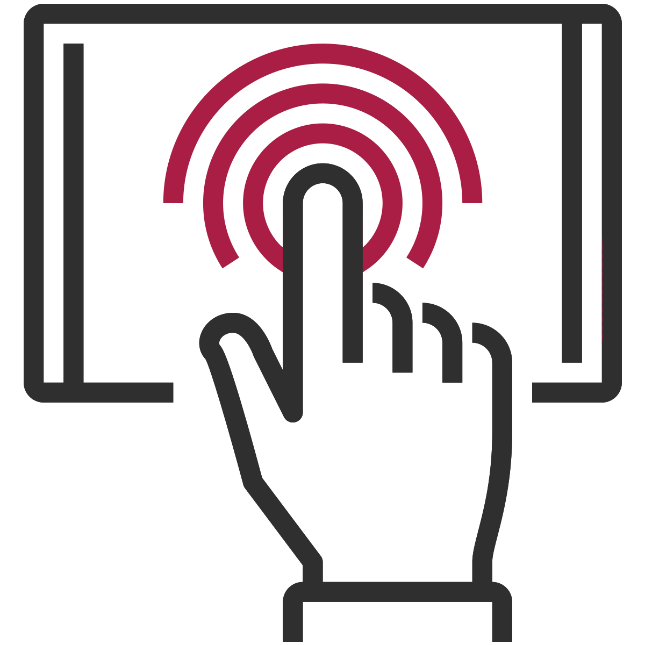 Data strategy used to launch website redesign
Prioritized, documented and agreed on goals for new site
Integrated planning between marketing, development, corporate and programs teams

Goals backed by data in Google Analytics and a commitment of what to measure to see if new site is more effective
16
Here’s the old site
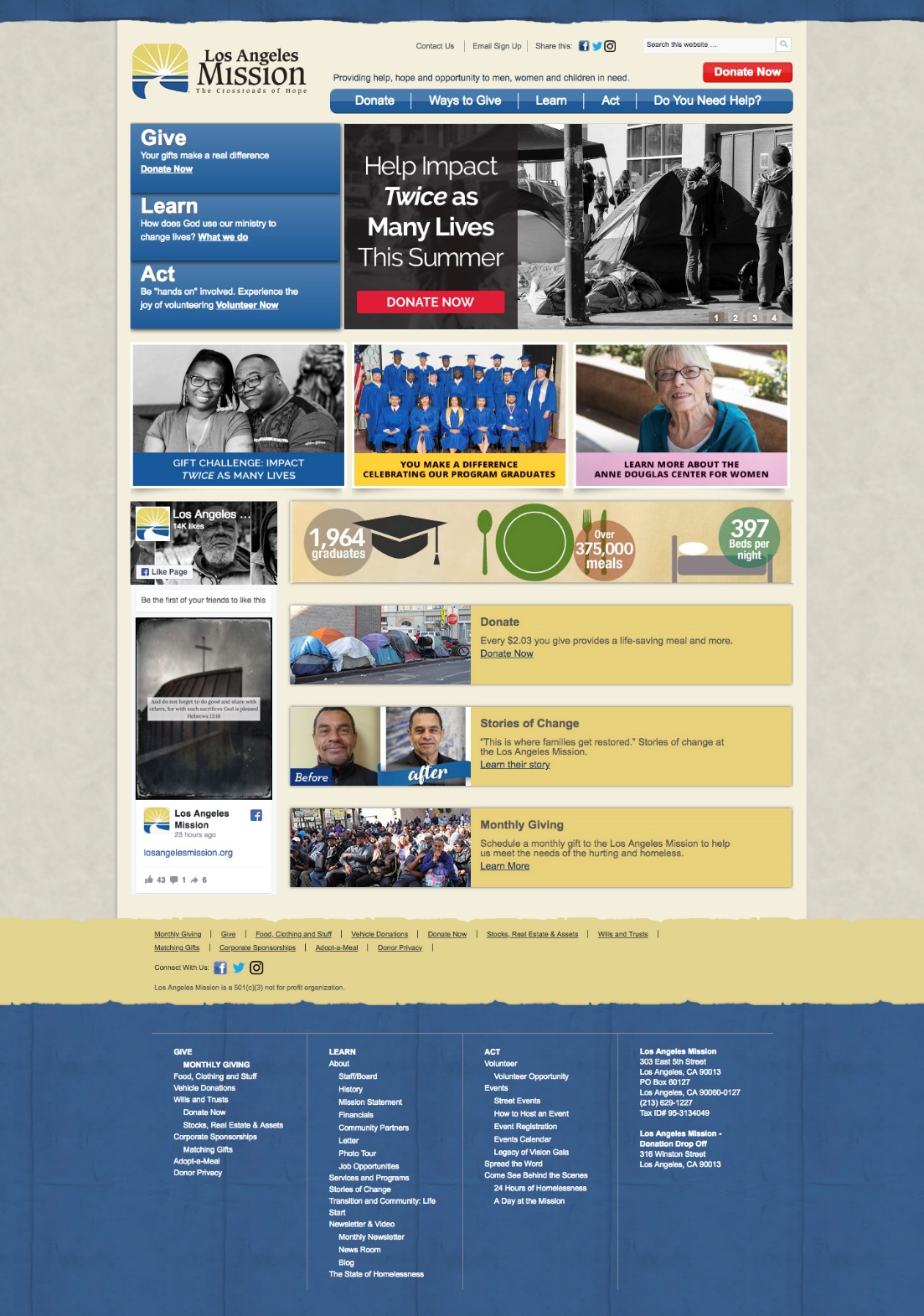 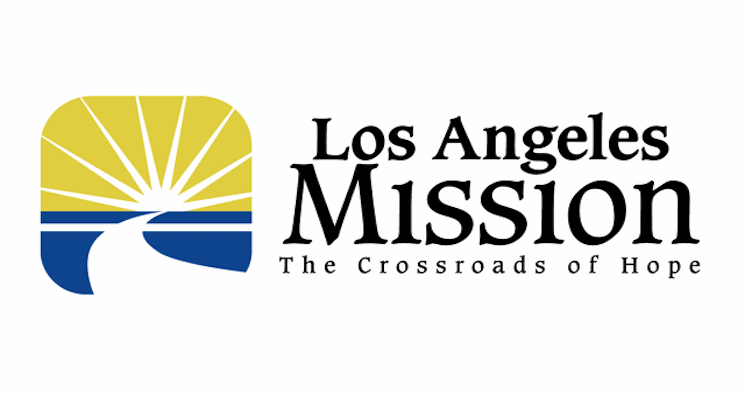 Not mobile friendly
Dated aesthetic

Content strategy free-for-all
17
Here’s the new site
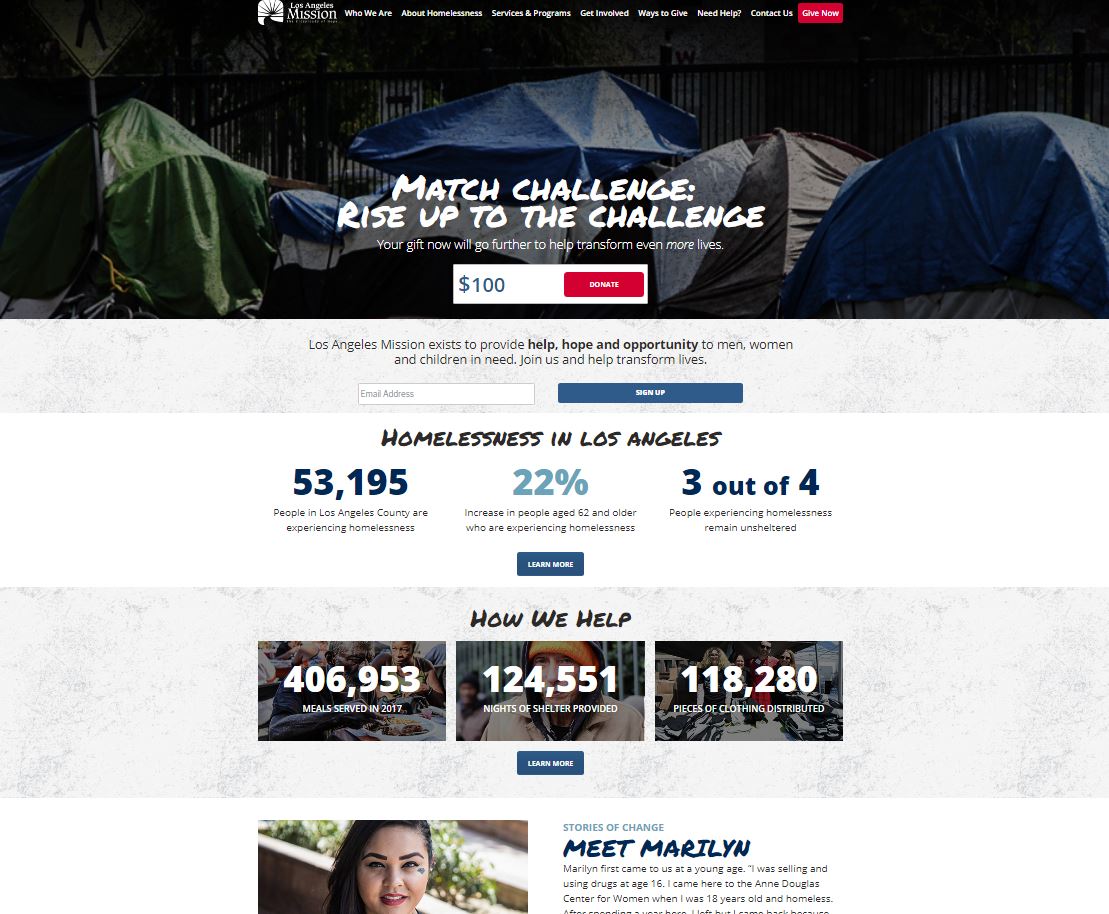 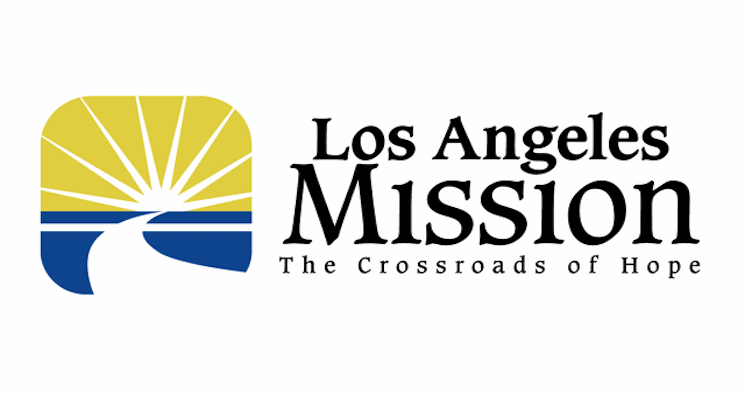 Modern aesthetic
Content strategy designed to highlight the case for support

Data strategy applied, up front, to plan for enhanced tracking
18
Here’s the new site
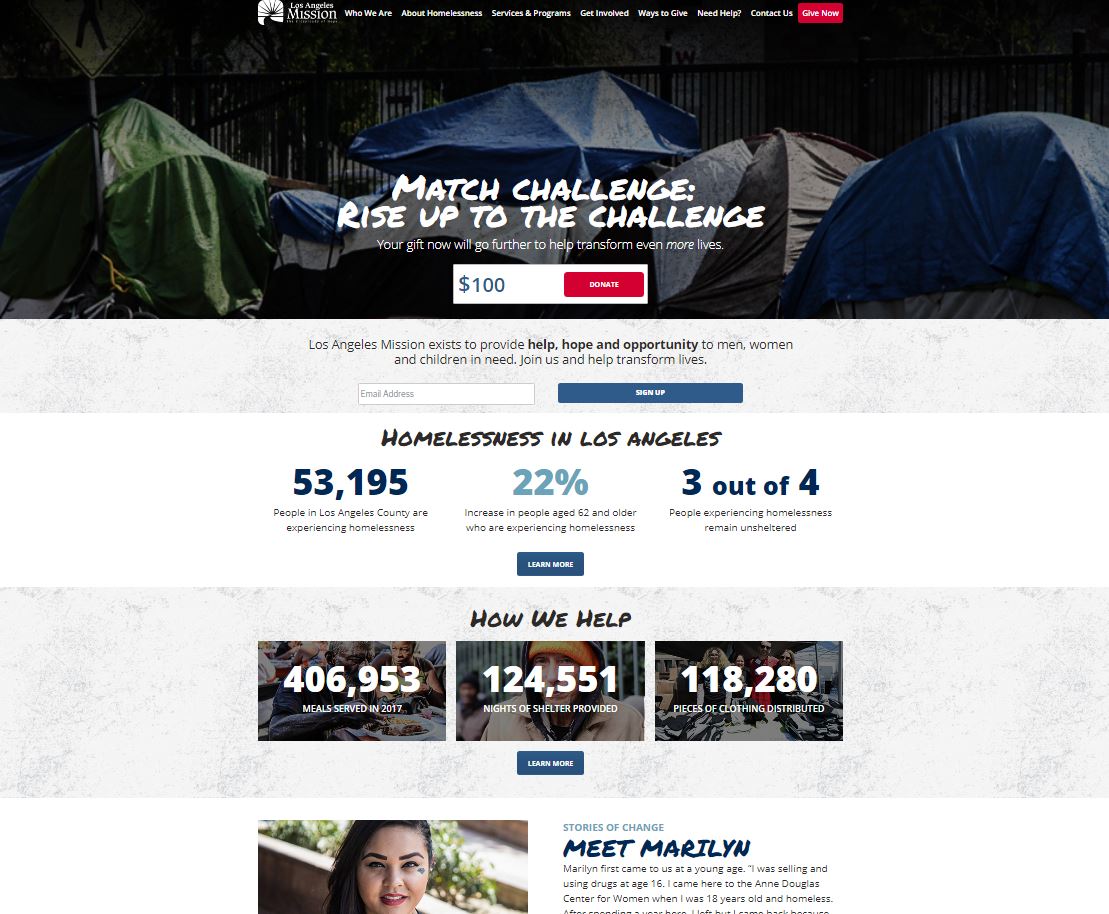 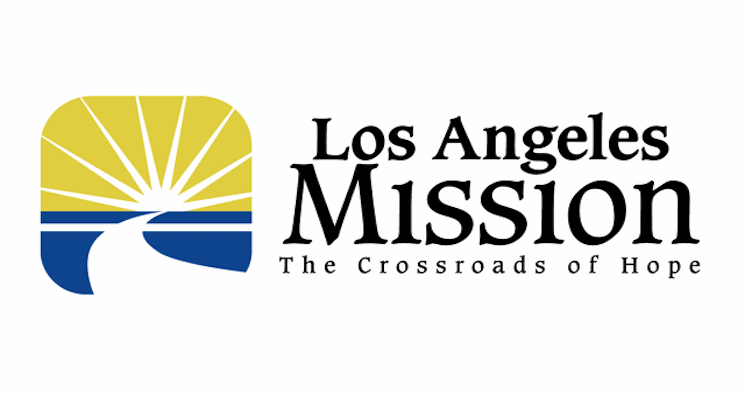 Mobile revenue increased 73.41%
Total conversion rate increased 15.73%

Total online revenue increased 13.52%
19
How to start implementing a data strategy, today.
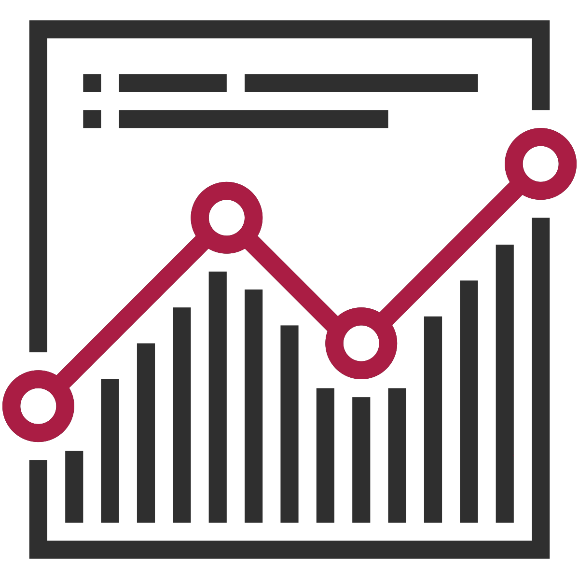 Identify your data management practices
Create a road map for optimization of data management
Integrate data strategy into your strategic planning, whether campaign or annual plan

Share data strategy with your teams
20